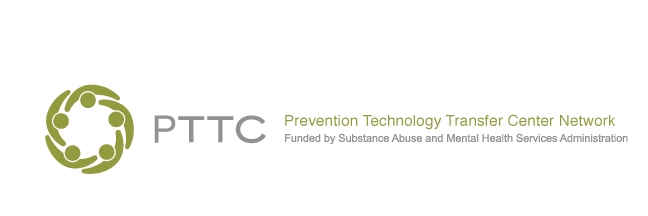 Cannabis and the Adolescent Brain
Key Information for Prevention Practitioners to Share with Key Stakeholders and Communities
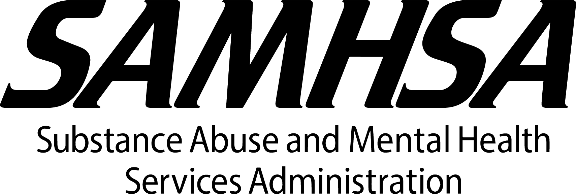 Acknowledgements
This slide deck was created in collaboration with the Prevention Technology Transfer Center Network Marijuana Risk Working Group, comprised of the following PTTC’s:

New England PTTC HHS Region 1
Central East PTTC HHS Region 3
Great Lakes PTTC HHS Region 5
Pacific Southwest PTTC HHS Region 9
Northwest PTTC HHS Region 10
National American Indian and Alaska Native PTTC
National Hispanic and Latino PTTC
PTTC Network Coordinating Office

The Prevention Technology Transfer Center Network is funded by the Substance Abuse and Mental Health Services Administration.
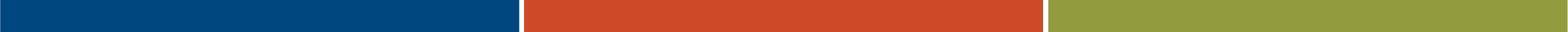 [Speaker Notes: At the beginning of your presentation, provide brief acknowledgement of the PTTC Network Marijuana Risk Working Group which developed this slide deck.  This slide lists the 7 centers serving on the work group.]
Purpose
Improve implementation and delivery of effective substance abuse prevention interventions

Provide training and technical assistance services to the substance abuse prevention field 
Tailored to meet the needs of recipients and the prevention field
Based in prevention science and use evidence-based and promising practices
Leverage the expertise and resources available through the alliances formed within and across the HHS regions and the PTTC Network.
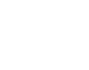 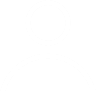 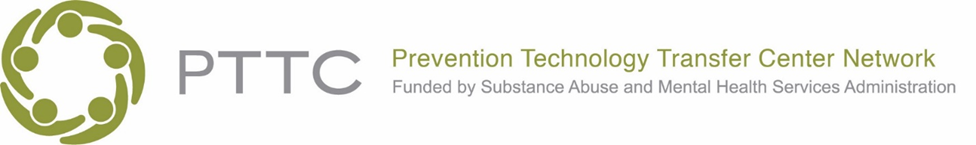 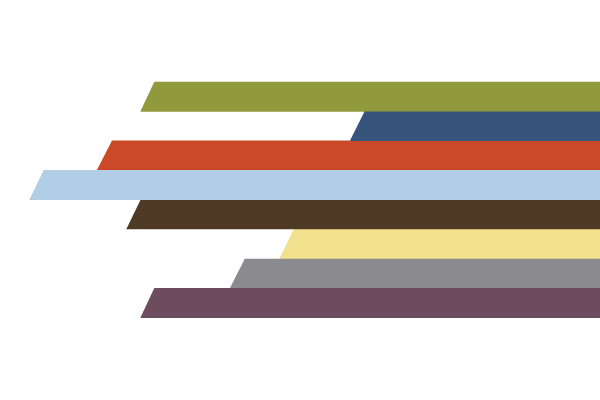 [Speaker Notes: Provide a brief summary of the purpose of the PTTC Network, which funded and created this slide deck, and offers other prevention training and technical assistance services.

The purpose of the Prevention Technology Transfer Center, or PTTC, Network is to improve the implementation and delivery of effective substance use disorder prevention interventions.

The PTTCs provide training and technical assistance services to the substance use disorder prevention field.
Services are:
Tailored to meet the needs of the recipients in the field
Based in prevention science and use evidence-based and promising practices
And leverage the expertise and resources available through alliances within and across HHS regions and the PTTC Network.]
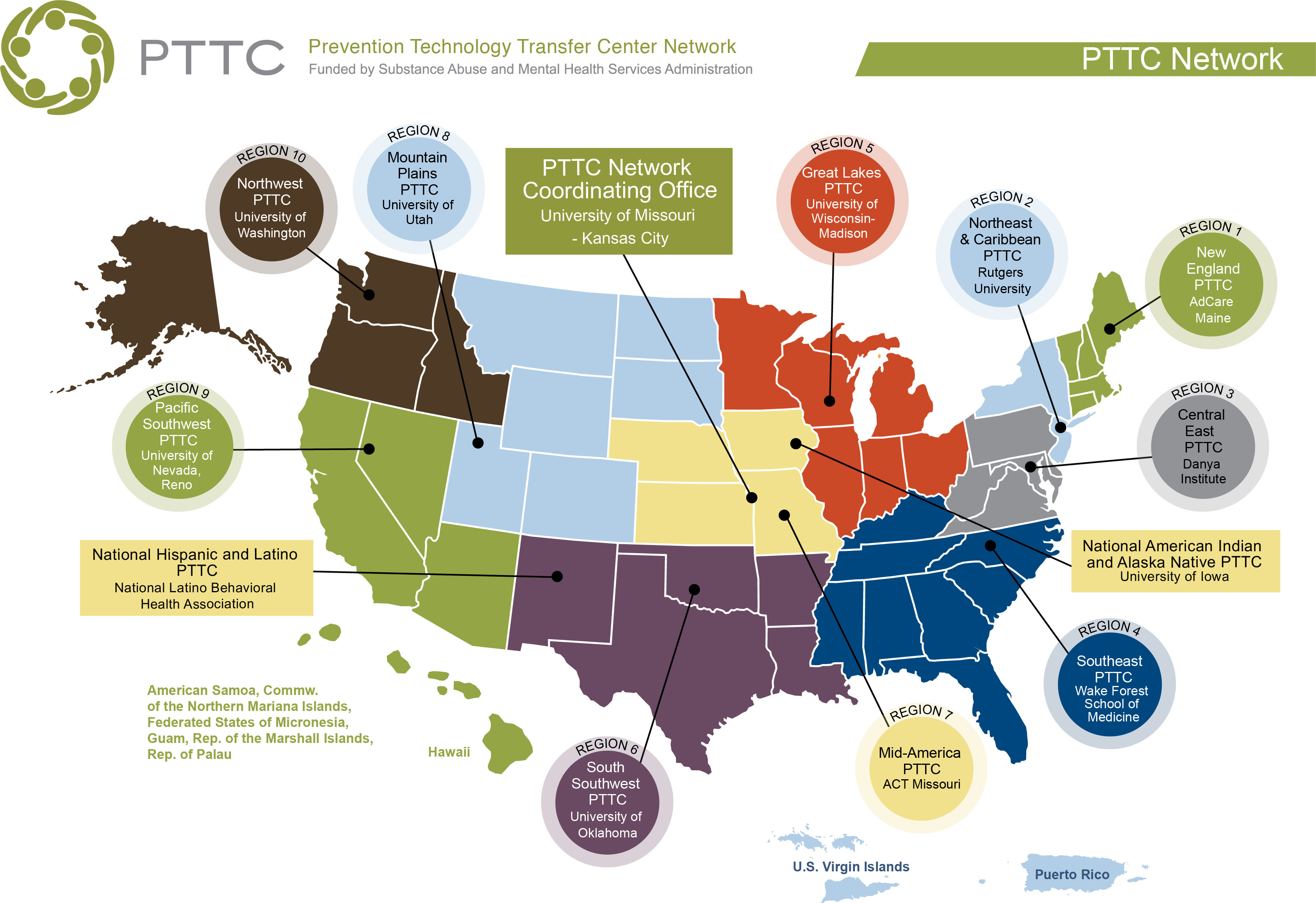 [Speaker Notes: The PTTC Network consists of 10 Regional Prevention Technology Transfer Centers, or PTTCs.  You may want to highlight and mention the PTTC that serves your region.
The Network also consists of two national specialty centers:
National Hispanic and Latino PTTC
National American Indian and Alaska Native PTTC]
Adolescent Development
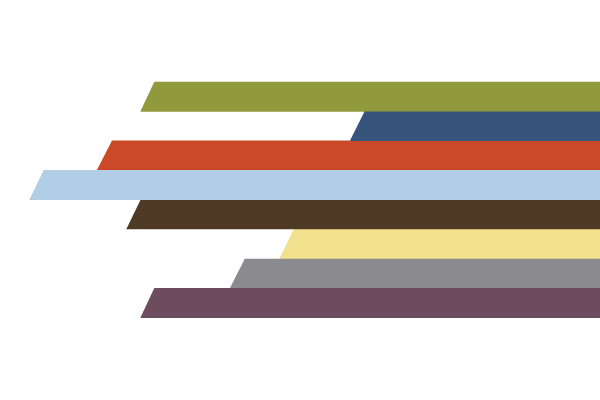 [Speaker Notes: Adolescence, the phase of human life between childhood and adulthood, is a time of amazing transition and can be a very positive time for youth.  

It is a time where youth naturally seek new experiences, take risks, learn how to manage strong emotions.  All of these help people transition from childhood to adulthood and can provide excellent learning experiences.   

It is also a time when the brain is not fully developed, so going through these processes also have the potential to damage adolescents’ health.  For example, a risk an adolescent might take is not using their seatbelt when driving or having unprotected sexual intercourse.   

[transition to next slide] Research in developmental psychology and neuroscience demonstrate an extensive reorganization of the brain during adolescence that help explain why this natural and positive phase of development includes the potential for extensive harm.

Reference

  
Konrad, K., Firk, C., & Uhlhaas, P. J. (2013). Brain development during adolescence: neuroscientific insights into this developmental period. Deutsches Arzteblatt international, 110(25), 425–431. doi:10.3238/arztebl.2013.0425.

Image 

Getty images: 976595402]
Parts of the Human Brain and their Functions
Click here to show NIDA video The Human Brain: Major Structures and Functions
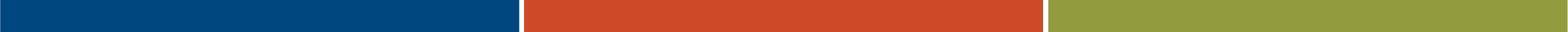 [Speaker Notes: Parts and Regions

Cerebrum (two sides, called hemispheres)
Cortex: outer layer, 4 regions: 
Frontal lobe: Personality/ emotions, higher thinking skills like problem solving, and controlling movement. Continues to develop until mid-20’s. 
Temporal lobe: helps process hearing and other senses, and language and reading
Parietal lobe: senses, attention, language
Occipital lobe: eyes see,  such asshapes and colors
Thalamus: relays sensory and motor information to cortext, helps with consciousness, sleep, and alertness
12 pairs of cranial nervs carry 
Cerebellum: key role in motor control, coordination, and spatial navigation
Under is the brain stem: connects brain to spinal cord. Brain Stem includes pons which helps control breathing and medulla oblongata which regulates heart and bodily reflexes
Limbic system: under the cortex. Processes emotions and drives; contains the reward circuit that produces dopamine.  Includes amygdala (processes emotions) and the hippocampus (memory indexer)
Hypothalamus, pituitary, pineal glands: releases key hormones

This five minute video provides an overview by scientists at the National Institute on Drug Abuse (NIDA) and explains the major components and functions of the human brain.   Adolescence is a period of significant brain development, with both substantial changes in both brain structure and brain function. 

Image 

Getty image: 500676458

Video 

https://www.youtube.com/watch?v=0-8PvNOdByc]
Changes in Brain Structure
[Speaker Notes: This image shows how the brain continues to change between the ages of 5 and 20. The blue indicates the areas of the brain that have fully developed; while the green indicates areas that are still developing. In a young child, notice how much of the brain is green; even 15-year-olds have quite a bit of green, which tells us that many parts of their brain are still maturing (Konrad, and Uhlhaas, 2013).

While the brain is fully grown shortly after birth, brain development and maturation continues to occur.  However, it does not occur evenly throughout our life course or evenly within the brain itself.  There are specific periods of time where more development is happening compared to other time periods.  Adolescents is one of the points in time where the most dynamic changes in the brain occur.  

Brain structure
Gray matter matures from the back of the brain to the front of the brain, so brain areas responsible for sensory and motor tasks develop earlier than those responsible for the areas of the brain responsible for behavioral control, planning, and risk assessment.  
Gray matter changes are related to synaptic pruning. Those that “survive” adolescents are the synapses that are most use.  (“Use it or lose it!”) Other cellular mechanisms might also account for gray matter changes during adolescents, such as the increase in myelination. 

White matter is composed of myelinated axons that quickly conduct neural information.  What matter increases throughout development and moves from inferior to superior areas of the brain, posterior to anterior sections of the brain

Longitudinal studies (studies carried out over several years time) with large samples show that human brains re-organize in several ways during adolescents:
Many synapses are eliminated 
White matter increases as gray matter decreases in volume
Neurotransmitter systems change

All of these changes result in shifts in cognitive functioning and emotional regulation that is often observed among adolescents.  


Prevention during youth is especially critical.  The younger people initiate substance use, the greater the chance that it will lead to more problematic abuse or dependence. While some drugs are more physiologically addictive than others, dependence does not happen instantaneously. Often the behavior and symptoms that signal the possibility of a substance use disorder begin to manifest themselves two to four years before the disorder appears. This indicates that there is a critical window of opportunity for prevention to occur.

Reference

Konrad, K., Firk, C., & Uhlhaas, P. J. (2013). Brain development during adolescence: neuroscientific insights into this developmental period. Deutsches Arzteblatt international, 110(25), 425–431. doi:10.3238/arztebl.2013.0425.



Photo citation: Tau, G. Z. & Peterson, B. S. (2009) Normal development of brain cells.  Neuropsychopharmacology, 35(1), 147-168. doi:10.1038/npp.2009.115 
From Tau et al (2009):
“Gray matter maturation across development. Right lateral and top views of the brain showing the dynamic sequence of temporal changes in gray matter volume over the cortical surface. The images represent modeled data from 52 anatomical MRI scans from 13 individuals 4–21 years of age, each scanned four times at approximately 2-year intervals. Color scale represents gray matter units of volume. Reproduced with permission from Gogtay et al (2004) (Copyright 2004) National Academy of Sciences, USA.”]
Changes in Brain Function
Adolescent milestones: impulse control
Toddler milestones: balance, walking, coordination
School age milestones: achievement
Preschool milestones: emotional regulation
Planning, Organizing, Impulse control
Physical coordination,
Sensory processing
Emotion
Motivation
Amygdala
Nucleus Accumbens
Cerebellum
Prefrontal cortex
Slide adapted from Ken Winters, PhD.
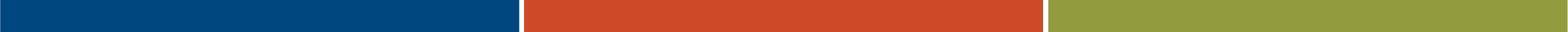 [Speaker Notes: To understand what the scan on the last slide was showing, we need to understand what the different parts of the brain control.

The back parts of the brain which develop earlier include the cerebellum and occipital lobes and are important for our having physical coordination, balance, and ability to visually assess our surroundings. That’s why we usually learn to walk around the age of 1 or 2.

The temporal lobe, which includes the amygdala and the nucleus accumbens, develops rapidly during middle childhood and adolescence. The amygdala is responsible for our emotions and registering whether something feels pleasurable or painful (e.g. the “terrible twos” and temper tantrums of the preschool years demonstrate the beginning of its development). The nucleus accumbens is located near the amygdala and is part of the reward system. It controls our desire to engage in activities that give us pleasure (e.g. why rewards via positive reinforcement, earning good grades etc. are effective in elementary and middle school). The prefrontal cortex, which is part of the frontal lobe, matures last and is responsible for impulse control (Konrad, and Uhlhaas, 2013).

The brain’s reorganization, from back to front and from inferior to superior processes, helps us understand the cognitive and emotional changes that adolescents display during this period in their life.

Key executive functions progress such as cognitive processes that control thought, behavior. This allows for adolescents to adapt to more complex situations over time.
Other social-affective abilities improve, such as empathy and the ability to imagine one’s self in another’s position. 
The brain’s focal activation improves over time, meaning the regions of the brain that are most relevant to a given task are activated, and fewer irrelevant areas are activated. 
 
Changes in brain structure are not completely biology-driven. Some research demonstrates a strong interaction between genetic factors and environmental demands. For example, affect regulation and the relevant brain structures serving it are influenced by parent-child interactions.   

Reference

Konrad, K., Firk, C., & Uhlhaas, P. J. (2013). Brain development during adolescence: neuroscientific insights into this developmental period. Deutsches Arzteblatt international, 110(25), 425–431. doi:10.3238/arztebl.2013.0425.]
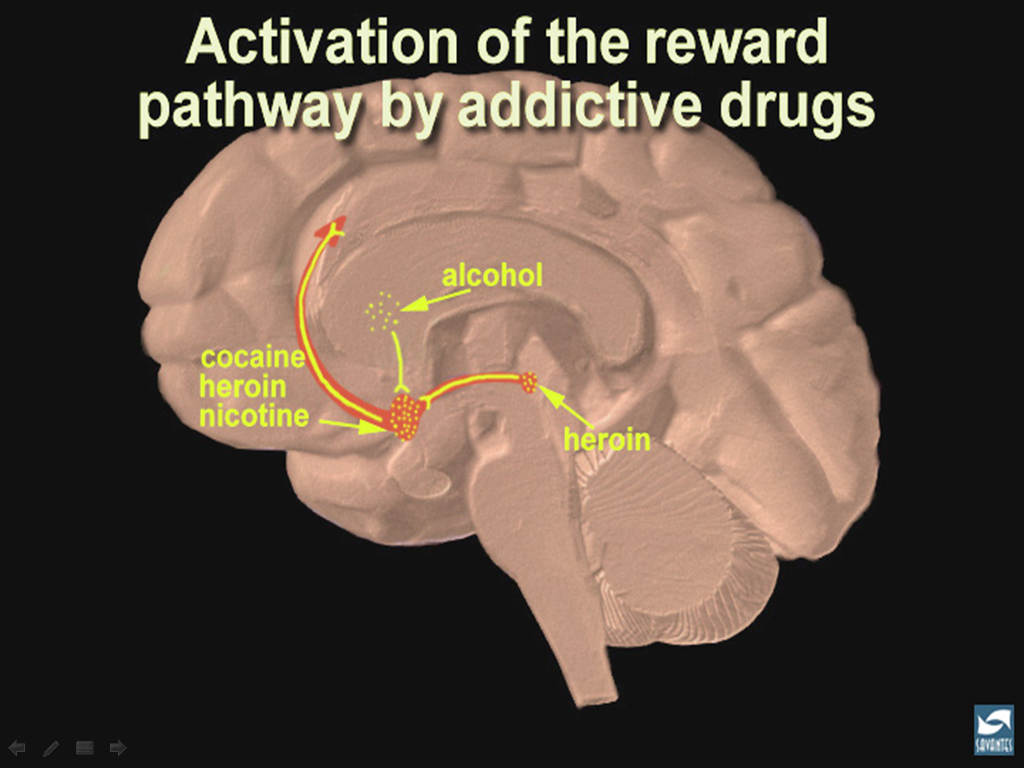 marijuana
nucleus accumbens
National Institute on Drug Abuse (2007)
[Speaker Notes: Substance use activates the brain’s reward pathways. 
In this image, yellow dots indicate where different addictive substances affect neurotransmission.
While substances affect different locations and have different activation mechanisms (e.g. alcohol activates the globus pallidus, which connects to the reward pathway), they all increase reward pathway activity by flooding the nucleus accumbens with dopamine which then acts on the nucleus accumbens’ neurotransmission to other parts of brain.

Image

Source: The National Institute on Drug Abuse. The Neurobiology of Drug Addiction - 7: Summary: addictive drugs activate the reward system via increasing dopamine neurotransmission. 2007. https://www.drugabuse.gov/publications/teaching-packets/neurobiology-drug-addiction/section-iv-action-cocaine/7-summary-addictive-drugs-activate-reward]
Addiction and the Brain
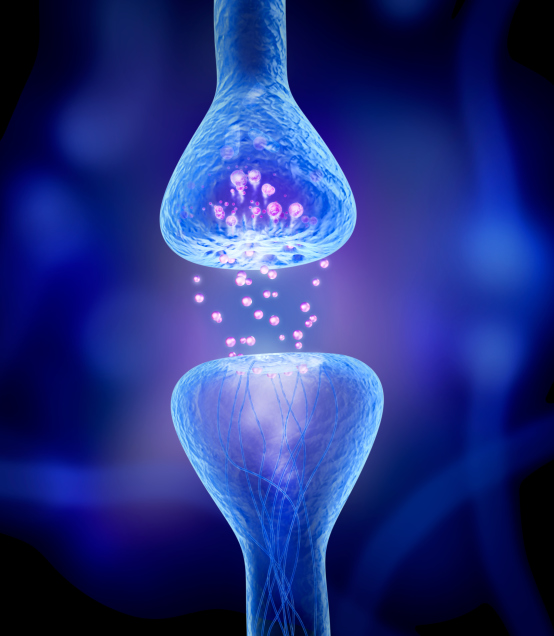 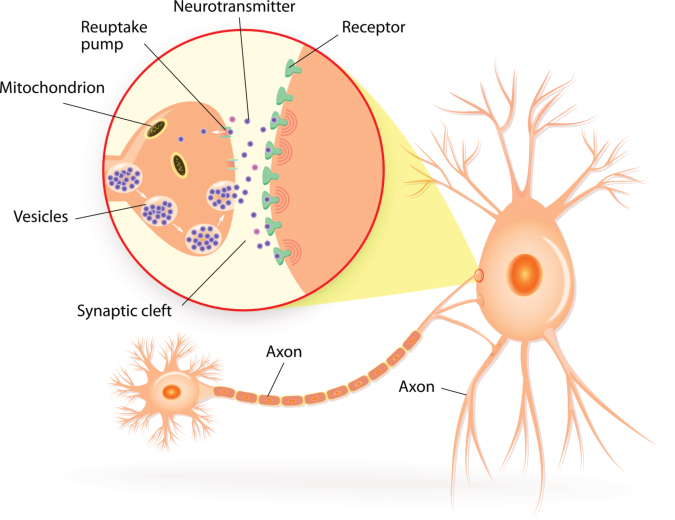 [Speaker Notes: Dopamine is a naturally occurring neurotransmitter in the brain that creates a feeling of happiness and exhilaration. It is released automatically when eating
or drinking water—two things that are necessary for our survival. Dopamine is a part of what’s referred to as the “reward system” because the pleasurable
feelings from dopamine prompt us to repeat the behaviors associated with these feelings.

Most drugs that are abused—including cocaine, marijuana, heroin, alcohol, and nicotine - cause the brain to dump out large amounts of dopamine, up to ten
times more than the normal amount. This triggers the reward system providing the person with feelings of strong euphoria, which begins to explain why people who abuse drugs do so over and over again.

As substance abuse continues, the brain eventually adapts to the flood of dopamine by producing much less of it. This diminishes feelings of pleasure, which
can compel a person to use drugs more frequently or in greater quantities to just feel normal again.

With these changes to the structure and function of the brain, over time, abuse eventually leads to addiction. Because it alters how the brain works, addiction is considered a chronic disease that is marked by compulsive drug-related behavior in spite of the negative
consequences.]
Made in the Brain: Endogenous Endocannabinoids
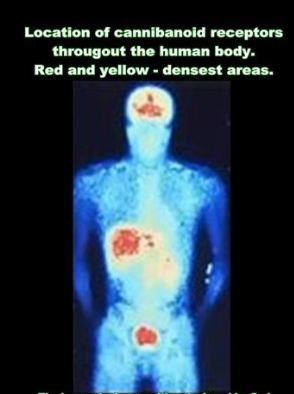 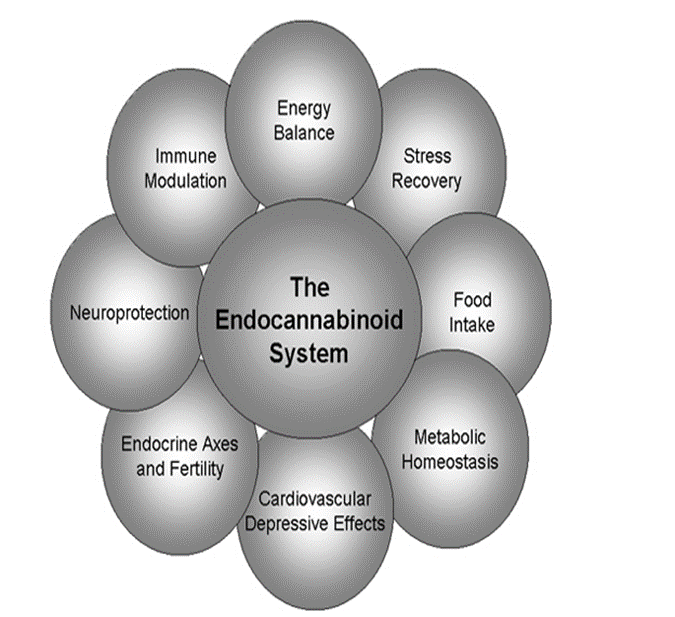 [Speaker Notes: “Endocannabinoids are the most prolific neurotransmitters in the human body.” (Inaba & Cohen, 2012. 6.4)

Cannabinoid chemicals can be found in the brain and in the body, including the liver area and groin area.  They are an important part of overall functioning and well-being through their association with stress recovery, energy balance, immune modulation, food intake, etc. (refer to graphic on the right side)

If found in the brain, we call it Endogenous Cannabinoids
Our brains have receptors suggesting that there are at least five types of endogenous cannabinoids, including OAE, LPI, NADA, Anandamide, and 2-AG. These chemicals bind with neuron receptors using differing pathways
Anandamide (AEA): 10X more prevalent than endorphins
Increase/decrease sensitivity of the mind to sensory inputs – stress
Fewest in brain stem – Lower overdose potential
2-arachidonoylglycerol (2-AG): Most prevalent in brain
May be important in brain trauma to reduce edema
May play a role in appetite, immune system, and pain

At this time, we do know of two Endocannabinoid receptors
CB1 : Brain, Muscles, Gastrointestinal – Behavioral effects: Analgesia, Appetite, Motor deficits/spasticity, Cognitive Impairment
CB2 : Brain (Reward system – DA neurons in the VTA), Immune System (tonsils, spleen, thymus)

Images

Left photo:  I’m having difficulty locating the source. REPLACE
Right Photo:  Taken from https://youtu.be/RwTCJkMwOxw, 1:49min.]
Endocannabinoids and THC
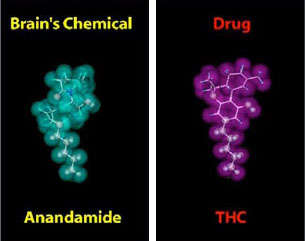 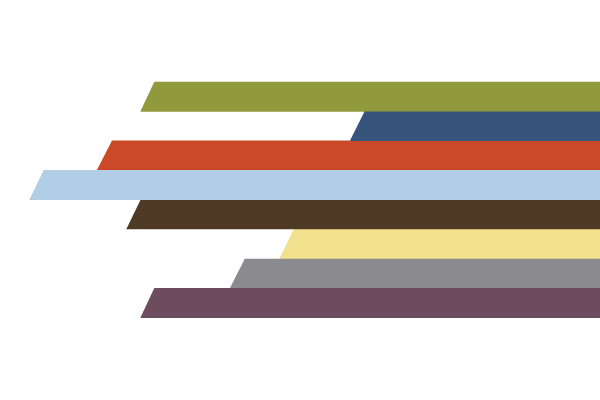 [Speaker Notes: Brain cannabinoid receptor sites are located in several different parts of the brain. One chemical that is endogenously produced (i.e., made in the brain) is call anandamide, discovered in 1992.  THC’s chemical structure is similar to the brain chemical anandamide. Similarity in structure allows drugs to be recognized by the body and to alter normal brain communication.  

THC attaches to these neurotransmitter receptors that are designed for the natural chemical to attach to but the drug attaches there, and maybe in higher quantity than what nature’s course would be when responding to a stimulus. 

In 1994 they found another chemical 2-AG 

Images

Images by the NIDA]
Brain Cannabinoid Receptor Sites
Nucleus Accumbens
Hippocampus
Amygdala
Hypothalamus
Medulla
Cerebellum
(Zhang, H., et al., 2014; Ait-Daoud Tiouririne, N. (n.d.).
Click here to watch the NIDA video: The Reward Circuit: How the Brain Responds to Marijuana
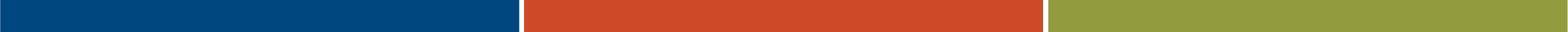 [Speaker Notes: Cannabinoid chemicals can be found in the brain and in the body (Yellow areas on NIDA Slide). These modulate neuron/brain activity in multiple parts of the brain. 

The highest brain concentration of receptors are located in the NaCC, Hippocampus, Amygdala, and Cerebellum. 
Nucleus Accumbens
Reward Center
Motivation
Hippocampus
Memory
Navigation and spatial orientation
Amygdala
Fear, emotions, novelty
Emotional memory
Cerebellum
Coordination, fine movement, balance
Hypothalamus: 
Engineer for releasing hormones, hunger, other bodily functions


The Reward Circuit: How the Brain Responds to Marijuana
https://youtu.be/s27f7Jzy2k0 


Reference 

1Zhang, H. Y., et al. (2014). Cannabinoid CB2 receptors modulate midbrain dopamine neuronal activity and dopamine-related behavior in mice. Proceeding of the National Academy of Sciences, 111(46), E5007-15.  doi: 10.1073/pnas.1413210111.Epub 2014 Nov 3.
Ait-Daoud Tiouririne, N. (n.d.). A review on medical marijuana. Virginia Summer Institute for Addiction Studies, Williamsburg, VA. Retrieved from http://www.vsias.org/wp-content/uploads/2015/07/VSIAS_July-14-2015_AitDaoud_Review-of-Medical-Marijuana.pptx

Image

Photo:  The Science and Policy of Marijuana, https://youtu.be/WsuP5VUoKYM]
Where Marijuana Acts
[Speaker Notes: Transition Slide

This slide gives you more of an explanation of the particular areas (areas related to planning, decision-making, basic functions) have high concentrations of cannabinoid receptors
2 times in development that appear to be critical in brain development and functioning 
a) in the womb through the first few years of a child’s life
b) adolescents: brain goes through critical developmental period where it prunes connections to become more efficient, some parts continue to development, and communication between parts becomes more efficient. Myelination: not fully complete until age 25.
Different impacts if someone starts smoking MJ after age 25 when brain is fully developed vs. a 13 year old, esp. if starts smoking regularly and heavily, when the brain is going through very dramatic changes. 

Image

Photo (Creative Commons insert): https://www.shroomery.org/10272/A-nice-historical-overview-of-cannabanoid-research]
Cannabis and the Adolescent Brain
Regular cannabis use early in life can result in impairments such as: 
	
Poor academic performance

Deficits in attention, information processing, and memory
(Batalla, A,et.al., 2013; Bossong, M., et.al., 2012)
[Speaker Notes: Consuming cannabis regularly during adolescence interferes with the function and development of the brain system. Regular cannabis use initiated early in life can result in behavioral and cognitive impairments such as: 	
Poor academic performance
Deficits in attention, information processing, and memory

For example, the hippocampus is very important to process and encode memory will be impacted in the short-term at least 

One caution regarding research associating marijuana use and academic performance:  youth might be using other substances (alcohol, stimulants, tobacco, etc) and/or have additional risk factors so need to look at study design to ensure it is sophisticated enough to account for these other possible explanations of the study results.  This is a difficult area to study, but over the next 5-10 years, we can expect more and continually improved quality of studies to help learn more about the impact marijuana use and its impact on human health all around. 

 
References 

Batalla, A., Bhattacharyya, S., Yucel, M., Fusar-Poli, P., Crippa, J.A., Nogue, S., … Marin-Santos, R. (2013). Structural and functional imaging studies in chronic cannabis users: A systematic review of adolescent and adult findings. PLoS One, 8(2), e55821. 

Bossong, M.G., Jansma, J.M., van Hell, H.H., Jager, G., Oudman, E., Sliasi, E., … Ramsey, N.F. (2012). Effects of delta 9-tetrahydrocannabinol on human working memory function. Biological Psychiatry, 71, 693–699. 

Image 

Getty images: dv1644042]
Brain Differences in Adolescent who Use Cannabis: Structural
Structural differences are apparent in brain images of adolescents who have used cannabis compared to those who have not. These differences include: 
Size (both increases and decreases)
Connectivity 
Quality of various brain structures
The earlier that individuals started regular use, the more impaired the nerve connections were in the brain.  Those who began using cannabis at a later age did not experience the same negative effects (Schacht,J., et.al., 2013).
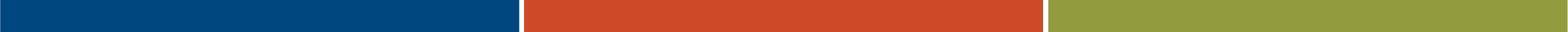 [Speaker Notes: Brain imaging of adolescents who used cannabis has revealed differences in the size (both increases and decreases), connectivity, and quality of various brain structures, as compared to non-users.
The earlier that individuals started regular use, the more impaired the nerve connections were in the brain.
Those who began using cannabis at a later age did not experience the same negative effects.


Brain imaging of adolescents who used cannabis has revealed differences in the size (both increases and decreases of various brain structures), connectivity, and quality of various brain structures, as compared to non-users.

Connectivity is not fully mature until age 25. Anything that we do that interferes with the development of that connectivity that impedes its development.  Those middle brain structures (amygdala, hippocampus, nuclear accumbens—very basic animal-like brain structures) can overpower your tendencies and actions if the higher-order prefrontal cortex functioning doesn’t send messages to overpower those urges and help you make better decision.  If those connections don’t form, you might be operating more from your mid-brain without higher functioning aspects of the brain overpowering those more basic urges and reactions.  

Increasing the brain connectivity is a prime developmental task during adolescents. 

The earlier that individuals started regular use, the more impaired the nerve connections were in the brain.  Those who began using cannabis at a later age did not experience the same negative effects.

References 

Schacht,J.P., Hutchison, K.E., & Filbey, F.M. (2012). Associations between cannabinoid receptor-1 (CNR1) variation and hippocampus and amygdala volumes in heavy cannabis users. Neuropsychopharmacology, 37, 2368–2376. 

Houck, J. M., Bryan, A. D., & Feldstein Ewing, S. W. (2013). Functional connectivity and cannabis use in high-risk adolescents.The American Journal of Drug and Alcohol Dependence, 39(6), 414–423. 

Orr, C., Morioka, R., Behan, B., Datwani, S., Doucet, M., Ivanovic, J., … Garavan, H. (2013). Altered resting-state connectivity in adolescent cannabis users. American Journal of Drug and Alcohol Abuse, 39(6), 372–381.]
Brain Differences in Adolescent who Use Cannabis: Functional
Functional differences are also found in brain images of adolescents who use cannabis compared to those who don’t use, particularly greater activity while completing tasks:  
This increased activity indicates the brain was working harder to perform a task
These differences were observed in brain regions critical for executive functioning (e.g., planning and decision making, establishing and completing goals) (Smith, A., et.al., 2010; Smith, A., et.al., 2011; Hatchard, T., et.al.,2014).
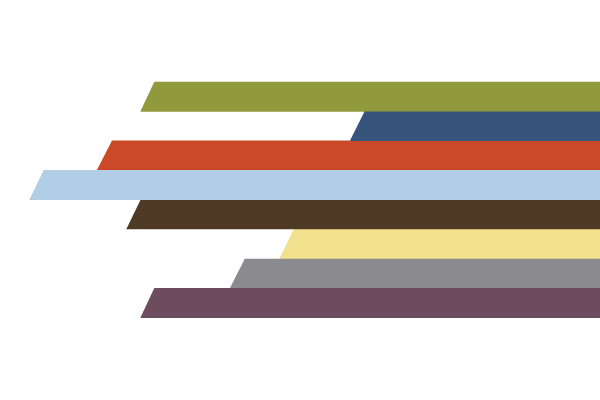 [Speaker Notes: Increased activity shows that the brain has to work harder to complete a task and call upon other structures of the brain that would not normally be involved. These differences were observed in brain regions critical for executive functioning (e.g., planning and decision making, and establishing and completing goals), which are necessary for future success.

The brain science is starting to reveal that adolescences is a very dangerous time for an adolescent to use substances, including cannabis. 


References 

Smith, A.M., Longo, C.A., Fried, P.A., Hogan, M.J., & Cameron, I. (2010). Effects of cannabis on visuospatial working memory: An fMRI study in young adults. Psychopharmacology, 210(3), 429–438. 

Smith, A.M., Zunini, R.A., Anderson, C.D., Longo, C.A., Cameron, I., Hogan, M.J., & Fried, P.A. (2011). Impact of cannabis on response inhibition: An fMRI study in young adults. Journal of Behavioural and Brain Sciences, 1, 24–33. 

Hatchard, T., Fried, P.A., Hogan, M.J., Cameron, I., & Smith, A.M. (2014). Does regular cannabis use impact cognitive interference? An fMRI investigation in young adults using the Counting Stroop task. Journal of Addiction Research and Therapy, 5(4), 197–203.]
Pharmocokinetics
Pharmacokinetics
Pharmacokinetics is a term that encompasses:
how we take in a substances, 
where the substance is stored in our bodies, 
how we metabolize or break down the substance, and 
how we get rid of the substance.
Varies by route of administration
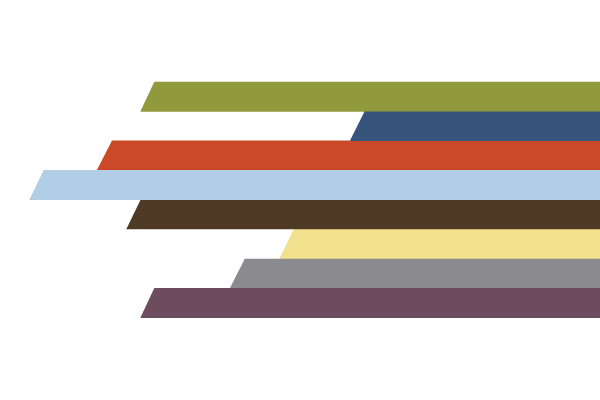 Routes of absorption – Oral  (Edibles, Tinctures, & Beverages)
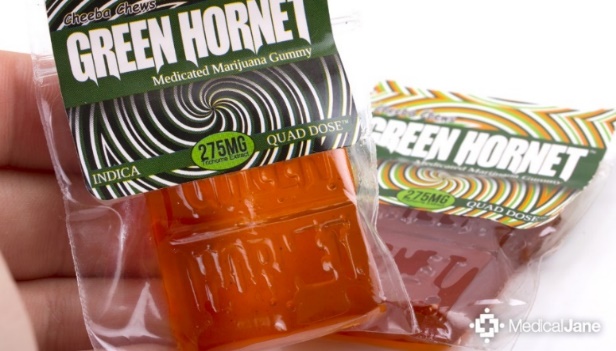 Onset of effect delayed: 60-120 min
Effects may last 4-8 hours
Maximum levels of THC in blood may take 2-5 hours
Bioavailability(low): 6% - 7%
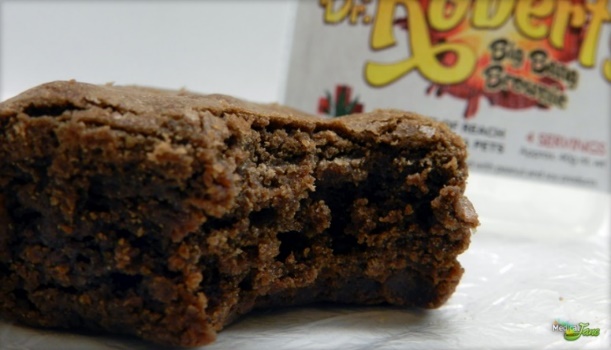 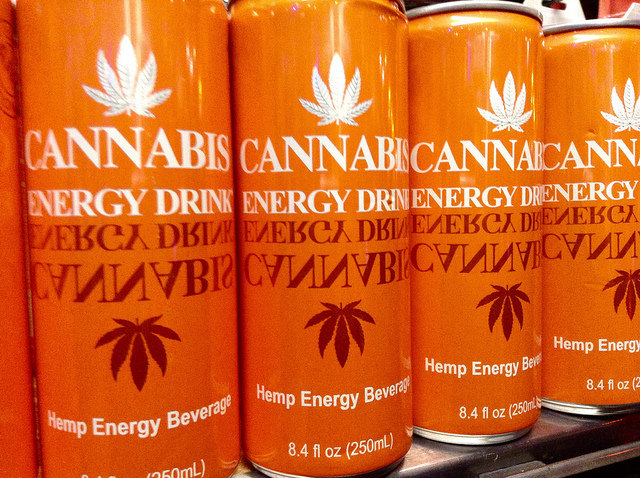 (Koob, G., and Le Moal, M. ,2006; Francis, M., 2016; Gaston, T., and  Friedman, D., 2017).
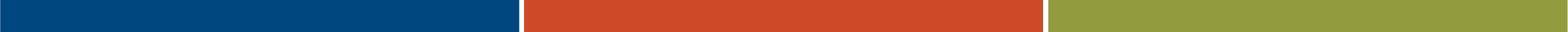 [Speaker Notes: How is cannabis used? Pharmacokinetics is a term that encompasses how we take in a substances, where the substance is stored in our bodies, how we metabolize or break down the substance, and how we get rid of the substance. (NOTE: This definition is repeated on the next two slides, to not sound repetitive you don’t need to repeat it for each slide, but it will be helpful to have this definition handy on the subsequent slides if there is any confusion in your audience.)

First, we’ll talk about how we take in the drug.  

Oral ingestion
Effect time depends on several factors, including the drug concentration and individual metabolism (Inaba, D. S., & Cohen, W. E. (2014). Uppers, downers, all arounders: Physical and mental effects of psychoactive drugs (Chapter 6). Medford, Or: CNS Productions, Inc. 
Onset of high 1-2 hours and may last 4-8 hours
Maximum levels of THC in blood may take 1-5 hours 
Bioavailability is low due to first pass metabolism: 6-7% (Huestis, 2007 – says that bioavailability is 10%-20%)

References

9 Koob, G. F. & Le Moal, M. (2006). Neurobiology of addiction (Chapter 7). Boston, MA: Elsevier Inc. ISBN-13: 978-0-12-419239-3.
10 Francis, M. (2016). The different methods of cannabis ingestion. Crescolabs. Retrieved from http://www.crescolabs.com/cannabis-ingestion-methods/  
11 Gaston, T. E., & Friedman, D. (2017). Pharmacology of cannabinoids in the treatment of epilepsy. Epilepsy & Behavior, 70, 313-318. 


Images 

Top Photo (Creative Commons insert): https://www.medicaljane.com/review/green-hornet-medicated-gummies-from-cheeba-chews/ 
Middle Photo (Creative Commons insert): https://www.medicaljane.com/review/dr-roberts-big-bang-brownie-review/
Bottom Photo (Creative Commons insert): https://www.flickr.com/photos/jeepersmedia/17141035868]
Routes of Absorption - Trans-Mucosal: Sublingual, Intranasal & Ophthalmic
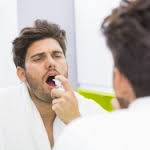 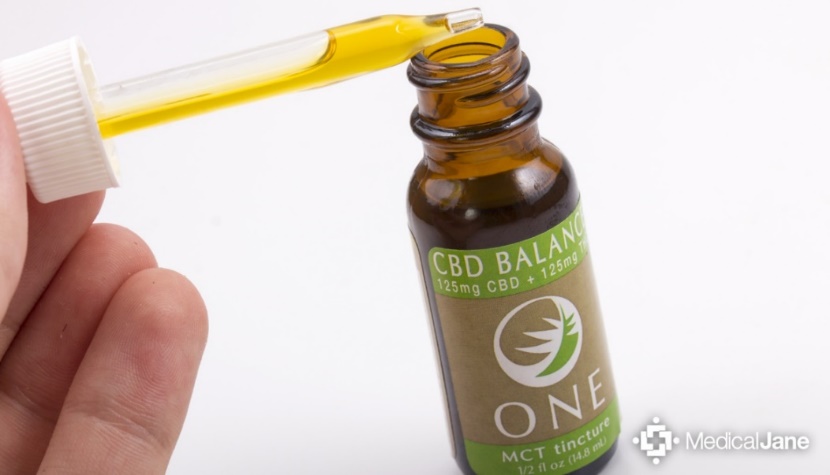 Onset in 5-30 minutes
Effects may lasts 2-4 hours
Bioavailability: ~6% - 46%
Avoids first-pass metabolism
Sativex: Sublingual for MS
(Koob, G., and Le Moal, M., 2006; Francis, M., 2016)
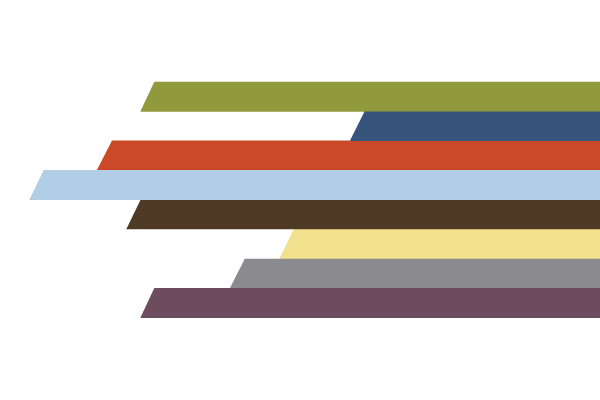 [Speaker Notes: How is cannabis used? Pharmacokinetics is a term that encompasses how we take in a substances, where the substance is stored in our bodies, how we metabolize or break down the substance, and how we get rid of the substance. (NOTE: This definition is repeated on the next two slides, to not sound repetitive you don’t need to repeat it for each slide, but it will be helpful to have this definition handy on the subsequent slides if there is any confusion in your audience.)

First, we’ll talk about how we take in the drug.  

Other routes: /Mucosal
Mucosal: Sublingual & Opthalmic x & xx
Onset in 5-30 minutes
Effects may lasts 2-4 hours
Bioavailability: 6% - 40%
Sativex: Sublingual for MS


References

Koob, G. F. & Le Moal, M. (2006). Neurobiology of addiction (Chapter 7). Boston, MA: Elsevier Inc. ISBN-13: 978-0-12-419239-3.
Francis, M. (2016). The different methods of cannabis ingestion. Crescolabs. Retrieved from http://www.crescolabs.com/cannabis-ingestion-methods/  

Images

Left Photo (Creative Commons insert): https://www.medicaljane.com/review/review-cbd-balance-one-tincture-from-the-venice-cookie-co/ 
Right Photo (Creative Commons insert): https://www.medicaljane.com/category/cannabis-classroom/consuming-cannabis/]
Routes of Absorption – Transdermal
Onset in approximately 30 minutes
Effects may last 48 hours
Bioavailability: Not available
Avoids first-pass metabolism
Transdermal patches
10mg – CBD, CBN, THC, CBD/THC
20mg – THC Indica, THC Sativa
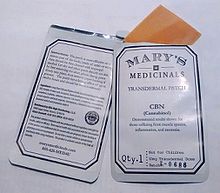 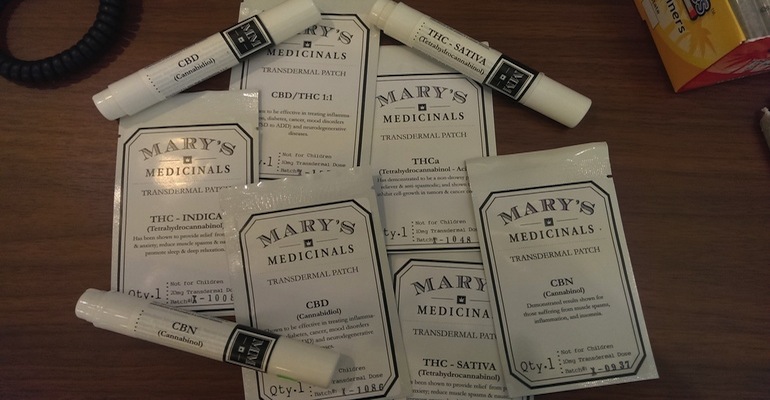 (Koob, G., and Le Moal, M., 2006; Francis, M., 2016; Schachter, S., 2016)
[Speaker Notes: How is cannabis used? Pharmacokinetics is a term that encompasses how we take in a substances, where the substance is stored in our bodies, how we metabolize or break down the substance, and how we get rid of the substance. (NOTE: This definition is repeated on the next two slides, to not sound repetitive you don’t need to repeat it for each slide, but it will be helpful to have this definition handy on the subsequent slides if there is any confusion in your audience.)

First, we’ll talk about how we take in the drug.  

Other routes: Sublingual/Mucosal, transdermal, opthalmic
Sublingual - Onset in 5-30 minutes; Effects lasts 2-4 hours, Bioavailability 6-40%
Sativex: Sublingual for MS
Transdermal Patch prior to chemotherapy – Onset 



Reference

Koob, G. F. & Le Moal, M. (2006). Neurobiology of addiction (Chapter 7). Boston, MA: Elsevier Inc. ISBN-13: 978-0-12-419239-3.
Francis, M. (2016). The different methods of cannabis ingestion. Crescolabs. Retrieved from http://www.crescolabs.com/cannabis-ingestion-methods/ 
Schachter, S. (2016). Mary’s medicinals review: Transdermal patch, CBD capsules & more. Retrieved from http://blog.getnugg.com/marys-medicinals-review-transdermal-patch/  

Images

Top Photo (Creative Commons insert): https://www.shroomery.org/forums/showflat.php/Number/20411041
Bottom Photo (Creative Commons insert): https://en.wikipedia.org/wiki/Cannabinol]
Routes of Absorption – Rectal
Onset for rectal is faster than oral
Effects peak within 2-8 hours
Bioavailability: 13.5%
Avoids first-pass metabolism
Marinol Suppositories for Spasticity
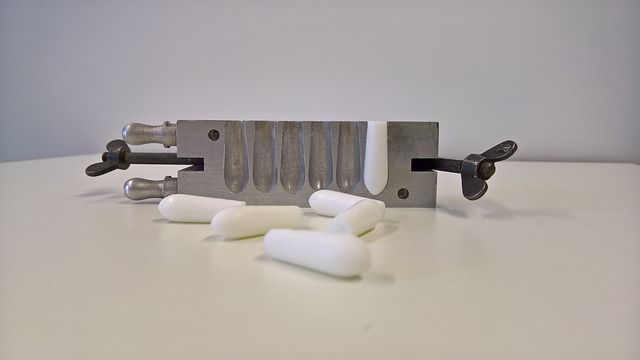 (Koob, G., Le Moal, M., 2006; Gaston, T., and Friedman, D., 2017; Englund, A., Stone, J., and Morrison, P., 2012)
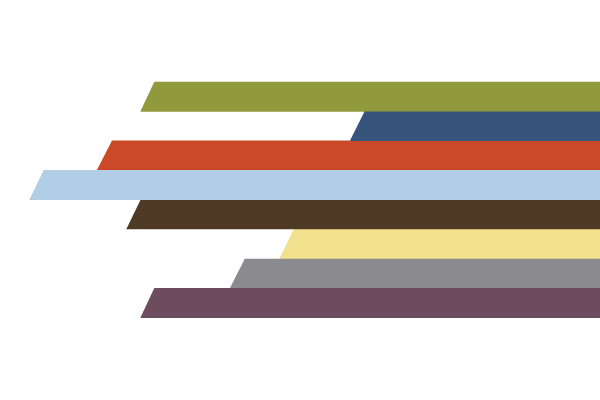 [Speaker Notes: How is cannabis used? Pharmacokinetics is a term that encompasses how we take in a substances, where the substance is stored in our bodies, how we metabolize or break down the substance, and how we get rid of the substance.
First, we’ll talk about how we take in the drug.  
Routes of absorption – Rectal X , XX, xxx 
Onset for rectal is faster than oral
Effects peak within 2-8 hours
Bioavailability: 13.5% to 100%
Avoids first-pass metabolism

Marinol Suppositories for Spasticity

Reference

Englund, A., Stone, J. M., & Morrison, P. D. (2012). Cannabis in the arm: What can we learn from intravenous cannabinoid studies? Current Pharmaceutical Design, 18(32), 4906-4914. 

Koob, G. F. & Le Moal, M. (2006). Neurobiology of addiction (Chapter 7). Boston, MA: Elsevier Inc. ISBN-13: 978-0-12-419239-3.
Gaston, T. E., & Friedman, D. (2017). Pharmacology of cannabinoids in the treatment of epilepsy. Epilepsy & Behavior, 70, 313-318. 

Image 

Top photo (Creative Commons insert): http://themoderatevoice.com/know-marijuana-suppositories/]
Routes of Absorption – Intravenous
Onset in < 5 minutes.
Bioavailability: 100%
Avoids first-pass metabolism
Intravenous resulted in acute paranoia, Schizophrenia-like symptoms, cognitive deficits (Koob, G., and Le Moal, M., 2006; Gaston, T., and Friedman, D., 2017; Englund, A., Stone, J., and Morrison, P., 2012).
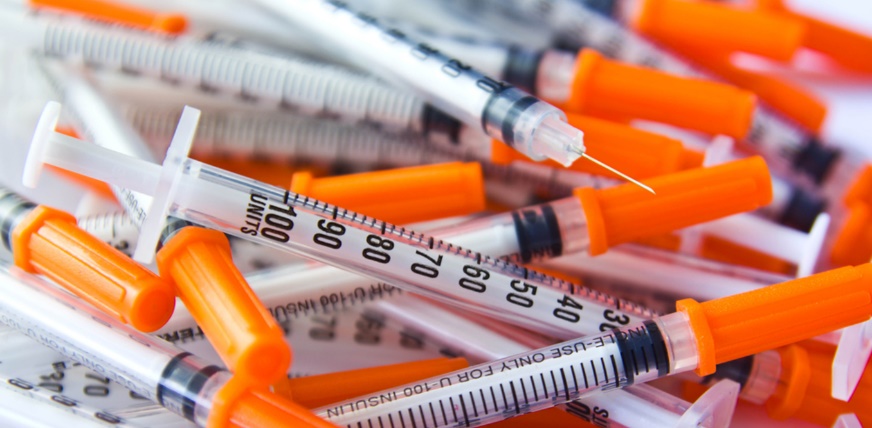 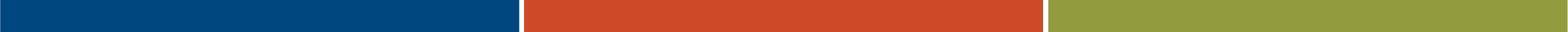 [Speaker Notes: How is cannabis used? Pharmacokinetics is a term that encompasses how we take in a substances, where the substance is stored in our bodies, how we metabolize or break down the substance, and how we get rid of the substance.
First, we’ll talk about how we take in the drug.  

Other routes: Rectal, Intravenous
Avoids first-pass metabolism 
Marinol Suppositories for Spasticity
Transdermal Patch prior to chemotherapy
Intravenous resulted in acute paranoia, Schizophrenia-like symptoms, cognitive deficits

Reference 

Englund, A., Stone, J., and Morrison, P. (2012). Cannabis in the arm: What can we learn from intravenous cannabinoid studies? Current Pharmaceutical Design, 18(32), 4906-4914. 

Gaston, T., and Friedman, D. (2017). Pharmacology of cannabinoids in the treatment of epilepsy. Epilepsy & Behavior, 70, 313-318. 

Koob, G. , and Le Moal, M. (2006). Neurobiology of addiction (Chapter 7). Boston, MA: Elsevier Inc. ISBN-13: 978-0-12-419239-3.

Image 

photo Retrieved from: https://theconversation.com/preventive-drug-could-reduce-hiv-transmission-among-injecting-drug-users-15166]
Routes of Absorption – Smoking/Inhalation
Gravity Bongs, Vaping, & Dabbing
Butane Hash Oil 
(BHO, 710, Butter, Wax, Honey Oil, Shatter)
Onset: Peak plasma levels in 6-10 minutes
Effect lasts 2-3 hours
Bioavailability: 2-56%
Releases >100 highly carcinogenic compounds and over 2000 compounds in total
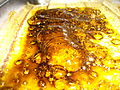 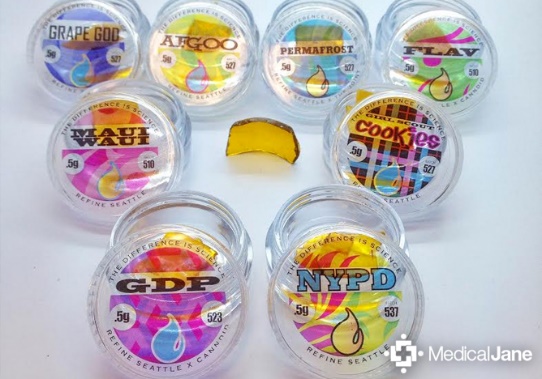 (Gaston, T., and Friedman, D., 2017; Huestis, M., 2007)
[Speaker Notes: Smoking/Inhalation - Gravity Bongs, Vaping & Dabbing  (Butane Hash Oil (BHO, 710, Butter, Wax, Honey Oil, Shatter)
Onset: Rapid delivery to the bloodstream
Effect lasts 2-3 hours
Bioavailability: 2-56%x – High variability due to number, duration, spacing of puffs, hold time, inhalation volume. 
Releases >100 highly carcinogenic compounds and over 2000 compounds in total


References 

Gaston, T., and Friedman, D. (2017). Pharmacology of cannabinoids in the treatment of epilepsy. Epilepsy & Behavior, 70, 313-318. 

Huestis, M. (2007). Human cannabinoid pharmacokinetics. Chemistry & Biodiversity, 4(8), 1770-1804. doi: 10.1002/cbdv.200790152.

Images 

Top Photo (Creative Commons License): https://en.wikipedia.org/wiki/Hash_oil 

Bottom Photo (Creative Commons License): https://www.medicaljane.com/2014/04/02/x-tracted-implements-the-science-of-producing-quality-cannabis-concentrates/]
Distribution
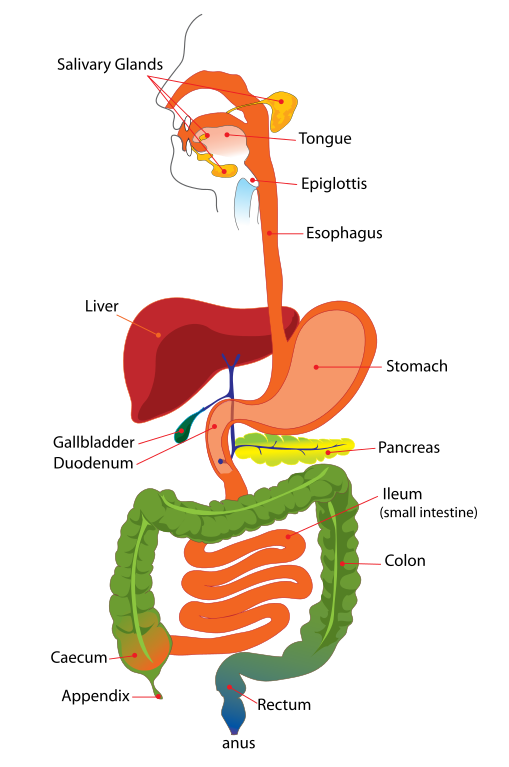 Lipophilic: Rapidly taken up by Heart, Liver, Brain and Lung
Residual concentrations remain in the brain, after no longer in the blood
THC rapidly crosses the placenta
THC crosses into breast milk
(Huestis, M., 2007)
[Speaker Notes: Extra-hepatic tissues: small intestine, peripheral blood, bone marrow, and mast cells in decreasing concentrations, with the lowest concentrations in the brain, pancreas, gall bladder, kidney, skin, salivary glands, and testes.

Pharmacokinetics: absorption, distribution, metabolism, and elimination of a drug

Reference

Huestis, M. (2007). Human cannabinoid pharmacokinetics. Chemistry & Biodiversity, 4(8), 1770-1804. doi: 10.1002/cbdv.200790152.

Image

Photo (Creative Commons Insert): https://gl.wikipedia.org/wiki/Ficheiro:Digestive_system_simplified.svg]
Absorption Depends on the Route of Intake
Oral absorption - First pass Metabolism - Liver (CYP 450 & other enzymes) and Extra-Hepatic Tissues: Converts THC to >100 metabolites, some of which are psychoactive
Mucosal, Rectal, Dermal, Inhalation, & Intravenous – Bypass the digestive system so the drug is absorbed directly into the system
(Gaston, T., and Friedman, D., 2017; Huestis, M., 2007)
[Speaker Notes: Extra-hepatic tissues: small intestine, peripheral blood, bone marrow, and mast cells in decreasing concentrations, with the lowest concentrations in the brain, pancreas, gall bladder, kidney, skin, salivary glands, and testes.

Pharmacokinetics: absorption, distribution, metabolism, and elimination of a drug

References

Gaston, T., and Friedman, D. (2017). Pharmacology of cannabinoids in the treatment of epilepsy. Epilepsy & Behavior, 70, 313-318. 

Huestis, M.(2007). Human cannabinoid pharmacokinetics. Chemistry & Biodiversity, 4(8), 1770-1804. doi: 10.1002/cbdv.200790152.

Image 

Photo (Creative Commons Insert): http://fatimaisit.wikispaces.com/pancreas+and+liver]
Excretion and Elimination
Feces (Primary)
Urine (Secondary)
Sweat
Oral fluid (e.g., Saliva)
Hair
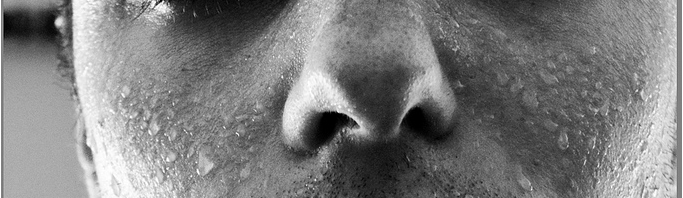 (Gaston, T., and Friedman, D., 2017; Musshoff, F., and Madea, B., 2006; Kintz, P., Cirimele, V., and Ludes, B., 2000)
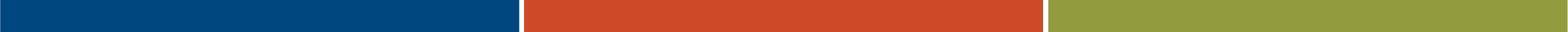 [Speaker Notes: Excretion and Elimination varies by the marijuana component:

Excretion/Elimination varies by marijuana component

THC
Feces (65% of metabolites)x
Urine (25% of metabolites)
Half-life is around 25-36 hours
CBD
Feces (primarily)x
Urine (small amount of metabolites in urine)
Half-life is around 18-32 hours

Sweat
Oral fluid (e.g., Saliva)
Hair

References

28Gaston, T., and Friedman, D. (2017). Pharmacology of cannabinoids in the treatment of epilepsy. Epilepsy & Behavior, 70, 313-318. 

29Musshoff, F., & Madea, B. (2006). Review of biologic matrices (Urine, blood, hair) as indicators of recent or ongoing cannabis use. Therapeutic Drug Monitoring, 28(2), 155-163.

30Kintz, P., Cirimele, V., & Ludes, B. (2000). Detection of cannabis in oral fluid (saliva) and forehead wipes (sweat) from impaired drivers. Journal of Analytical Toxicology, 24, 557-561

31Kintz, P., Cirimele, V., & Ludes, B. (2000). Detection of cannabis in oral fluid (saliva) and forehead wipes (sweat) from impaired drivers. Journal of Analytical Toxicology, 24, 557-561

32Musshoff, F., & Madea, B. (2006). Review of biologic matrices (Urine, blood, hair) as indicators of recent or ongoing cannabis use. Therapeutic Drug Monitoring, 28(2), 155-163.

Image 

Photo (Creative Commons Insert): https://www.flickr.com/photos/mitopencourseware/3971218827/]
Quitting & Detecting Use
THC half-life in plasma and urine: 20-60 hours
Elimination half-life of metabolites: 5-6 days
Chronic User: May still be detectable for > 1 month
Cause: Slow release from lipid-storage
Binds to lipoproteins
The human organs that contain the most fat (and therefore store the most THC), are the brain and reproductive organs (ovaries or testicles).
(Koob, G., and Le Moal, M., 2006; Lowe, R., Abraham, T., Darwin, W., Herning, R., Lud Cadet, J., and Huestis, M., 2009).
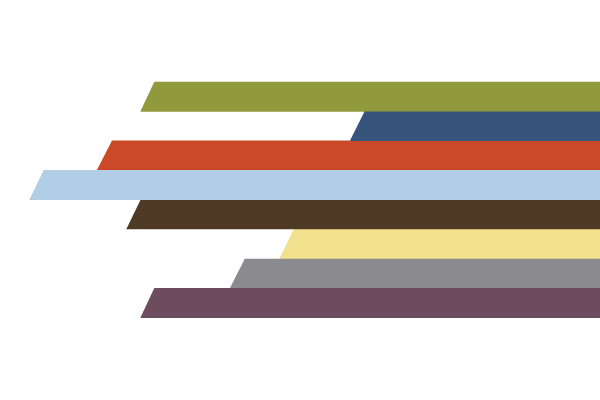 [Speaker Notes: Extra-hepatic tissues: Gallbladder, Pancreas, Intestine/duodenum

Note that Inaba & Cohen state that THC may be in the body of the chronic user for up to 3 months – with residual amounts continuing to disrupt physical, mental, and emotional functions (p. 6.39)

References 

33Koob, G., and Le Moal, M. (2006). Neurobiology of addiction (Chapter 7). Boston, MA: Elsevier Inc. ISBN-13: 978-0-12-419239-3.

33Koob, G., and Le Moal, M. (2006). Neurobiology of addiction (Chapter 7). Boston, MA: Elsevier Inc. ISBN-13: 978-0-12-419239-3.

34Lowe, R., Abraham, T., Darwin, W., Herning, R., Lud Cadet, J., and Huestis, M. (2009). Extended urinary Δ9-Tetrahydrocannabinol excretion in chronic cannabis users precludes use as a biomarker of new drug exposure. Drug & Alcohol Dependence, 105(1-2), 24-32. doi: 10.1016/j.drugalcdep.2009.05.027.]
PTTC Resources
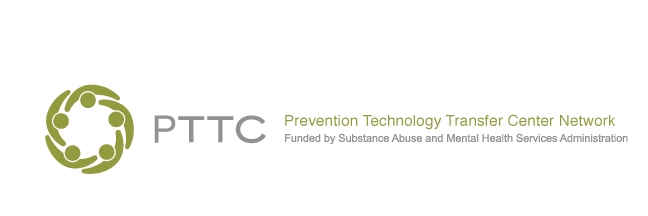 More prevention training and technical assistance resources, including more resources for marijuana prevention, available from SAMHSA’s            Prevention Technology Transfer Center Network
Visit:  pttcnetwork.org to learn more.
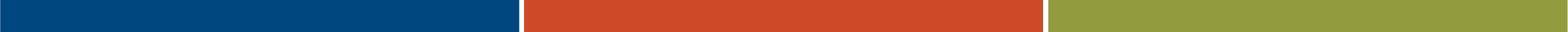 [Speaker Notes: The PTTC Network has additional training and technical assistance resources available.  This includes other tools and resources around marijuana and marijuana prevention.

Encourage your audience to visit the PTTC Network website to learn more. Specifically point out the PTTC that serves your region and provide their website and contact information.  

The PTTC services are accessible to all who are working on prevention in their communities.]
References, I
Ait-Daoud Tiouririne, N. (n.d.). A review on medical marijuana. Virginia Summer Institute for Addiction Studies, Williamsburg, VA. Retrieved from http://www.vsias.org/wp-content/uploads/2015/07/VSIAS_July-14-2015_AitDaoud_Review-of-Medical-Marijuana.pptx
Batalla, A., Bhattacharyya, S., Yucel, M., Fusar-Poli, P., Crippa, J.A., Nogue, S., … Marin-Santos, R. (2013). Structural and functional imaging studies in chronic cannabis users: A systematic review of adolescent and adult findings. PLoS One, 8(2), e55821. 
Bossong, M.G., Jansma, J.M., van Hell, H.H., Jager, G., Oudman, E., Sliasi, E., … Ramsey, N.F. (2012). Effects of delta 9-tetrahydrocannabinol on human working memory function. Biological Psychiatry, 71, 693–699. 
Englund, A., Stone, J. M., & Morrison, P. D. (2012). Cannabis in the arm: What can we learn from intravenous cannabinoid studies? Current Pharmaceutical Design, 18(32), 4906-4914. 
Francis, M. (2016). The different methods of cannabis ingestion. Crescolabs. Retrieved from http://www.crescolabs.com/cannabis-ingestion-methods/  
Gaston, T. E., & Friedman, D. (2017). Pharmacology of cannabinoids in the treatment of epilepsy. Epilepsy & Behavior, 70, 313-318. 
Hatchard, T., Fried, P.A., Hogan, M.J., Cameron, I., & Smith, A.M. (2014). Does regular cannabis use impact cognitive interference? An fMRI investigation in young adults using the Counting Stroop task. Journal of Addiction Research and Therapy, 5(4), 197–203. 
Houck, J. M., Bryan, A. D., & Feldstein Ewing, S. W. (2013). Functional connectivity and cannabis use in high-risk adolescents. The American Journal of Drug and Alcohol Dependence, 39(6), 414–423. 
Huestis, M. S. (2007). Human cannabinoid pharmacokinetics. Chemistry & Biodiversity, 4(8), 1770-1804. doi: 10.1002/cbdv.200790152
Inaba, D. & Cohen, W. E. (2012). Uppers, Downers, All Arounders: Physical and Mental Effects of Psychoactive Drugs. Langara College: Vancouver, B.C.
References, II
Kintz, P., Cirimele, V., & Ludes, B. (2000). Detection of cannabis in oral fluid (saliva) and forehead wipes (sweat) from impaired drivers. Journal of Analytical Toxicology, 24, 557-561.
Konrad, K., Firk, C., & Uhlhaas, P. J. (2013). Brain development during adolescence: neuroscientific insights into this developmental period. Deutsches Arzteblatt international, 110(25), 425–431. doi:10.3238/arztebl.2013.0425.
Koob, G. F. & Le Moal, M. (2006). Neurobiology of addiction (Chapter 7). Boston, MA: Elsevier Inc. ISBN-13: 978-0-12-419239-3.
Lowe, R. H., Abraham, T. T., Darwin, W. D., Herning, R., Lud Cadet, J., & Huestis, M. A. (2009). Extended urinary Δ9-Tetrahydrocannabinol excretion in chronic cannabis users precludes use as a biomarker of new drug exposure. Drug & Alcohol Dependence, 105(1-2), 24-32. doi: 10.1016/j.drugalcdep.2009.05.027.
Musshoff, F., & Madea, B. (2006). Review of biologic matrices (Urine, blood, hair) as indicators of recent or ongoing cannabis use. Therapeutic Drug Monitoring, 28(2), 155-163.
Orr, C., Morioka, R., Behan, B., Datwani, S., Doucet, M., Ivanovic, J., … Garavan, H. (2013). Altered resting-state connectivity in adolescent cannabis users. American Journal of Drug and Alcohol Abuse, 39(6), 372–381. 
Schachter, S. (2016). Mary’s medicinals review: Transdermal patch, CBD capsules & more. Retrieved from http://blog.getnugg.com/marys-medicinals-review-transdermal-patch/ 
Schacht, J.P., Hutchison, K.E., & Filbey, F.M. (2012). Associations between cannabinoid receptor-1 (CNR1) variation and hippocampus and amygdala volumes in heavy cannabis users. Neuropsychopharmacology, 37, 2368–2376. 
Smith, A.M., Longo, C.A., Fried, P.A., Hogan, M.J., & Cameron, I. (2010). Effects of cannabis on visuospatial working memory: An fMRI study in young adults. Psychopharmacology, 210(3), 429–438.
References, III
Smith, A.M., Zunini, R.A., Anderson, C.D., Longo, C.A., Cameron, I., Hogan, M.J., & Fried, P.A. (2011). Impact of cannabis on response inhibition: An fMRI study in young adults. Journal of Behavioural and Brain Sciences, 1, 24–33. 
The National Institute on Drug Abuse. The Neurobiology of Drug Addiction - 7: Summary: addictive drugs activate the reward system via increasing dopamine neurotransmission. 2007. https://www.drugabuse.gov/publications/teaching-packets/neurobiology-drug-addiction/section-iv-action-cocaine/7-summary-addictive-drugs-activate-reward
­Zhang, H. Y., et al. (2014). Cannabinoid CB2 receptors modulate midbrain dopamine neuronal activity and dopamine-related behavior in mice. Proceeding of the National Academy of Sciences, 111(46), E5007-15.  doi: 10.1073/pnas.1413210111.Epub 2014 Nov 3.
Additional NIDA Videos
The Dopamine System
https://youtu.be/yeAN26kJuTQ

Teen Brain Development
https://youtu.be/EpfnDijz2d8
[Speaker Notes: Understanding the endocannabinoid system
NIDA lecture
https://youtu.be/3sEwoJv_NRc]
Cannabis and the Adolescent Brain
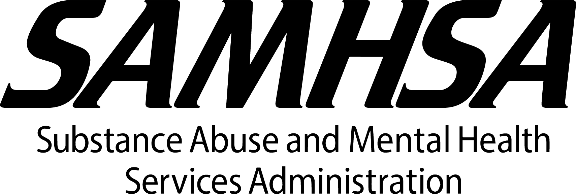